Formen der Auslandsmobilität:
Diversifiziert oder „pervertiert“?
Ausgangspunkt: Unbehagen
immer kürzere Auslandsaufenthalte ohne interkulturellen Nutzen
Kernprodukt der IOs stellenweise Mogelpackung?
Wie ist unser Selbstverständnis?
Rahmenbedingungen
diskursiv:
Internationalisierung per se gut
Auslandsmobilität per se gut
Erhöhung der Auslandsmobilität per se gut
Rahmenbedingungen
politisch:
Vorgaben der EU
Vorgaben von nationalen und Länder-Ministerien/Geldgebern
Gesetz NRW zur Lehrerausbildung
„Zwang“ zur Strategieentwicklung/ Erfolgsmessung
Agendasetting der Wirtschaft/Arbeitgeber
Rahmenbedingungen
lebensweltlich:
Billigflüge
Kommunikationsmedien
Anbieter – Abnehmer
exklusiv – inklusiv
Distinktionsmerkmal
Rahmenbedingungen
empirisch:
fehlender interkultureller Nutzen 
fragwürdiger Nutzen kürzerer Auslandsaufenthalte
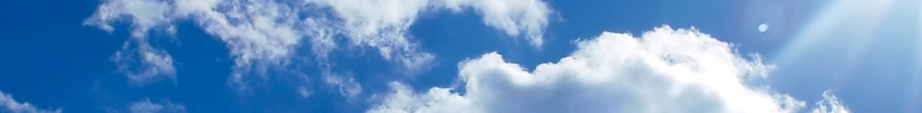 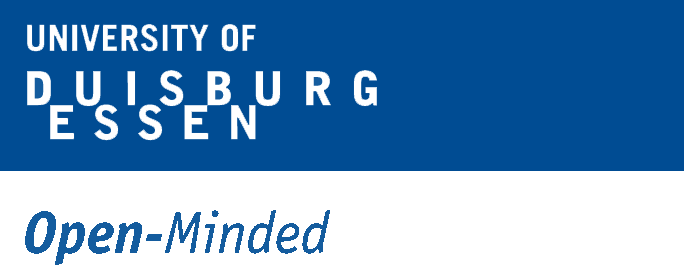 Die UDE im Schnellzugriff
UDE jüngste Volluniversität Deutschlands
UDE unter den zehn größten Hochschulen Deutschlands
UDE mit 1. Prorektorat für Diversity Management in Deutschland
Hauptzielgruppe des DiM: Studierende
www.uni-due.de
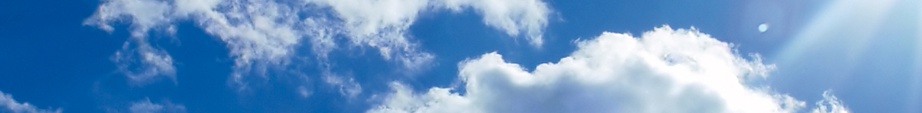 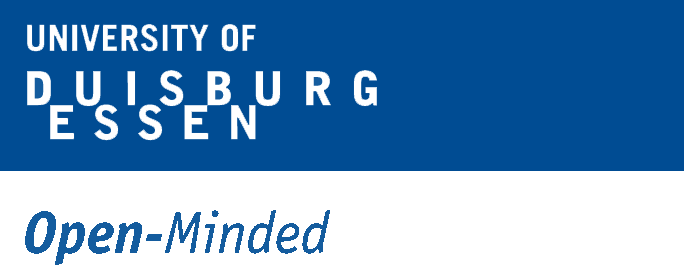 Auslandsmobilität an der UDE
underachiever
soziale Selektion
Bildungshintergrund
fehlende empirische Untersuchungen
www.uni-due.de
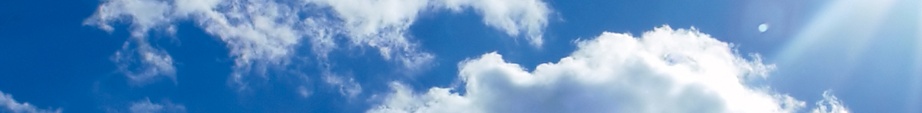 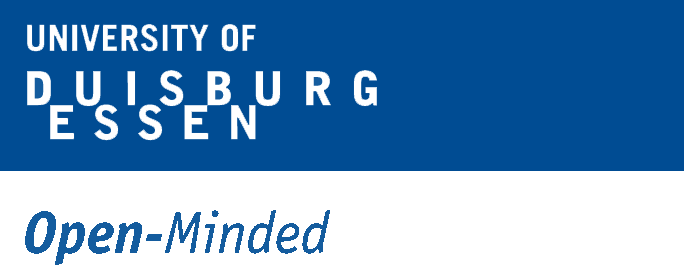 strategische Ausrichtung der UDE
Kopplung von Diversity- und Internationalisierungsstrategie
Teilhabe an Auslandsmobilität
www.uni-due.de
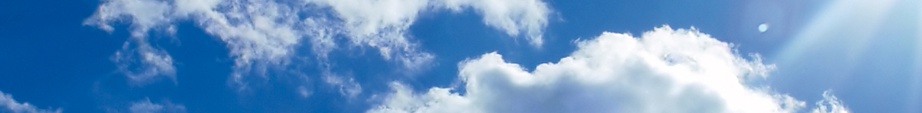 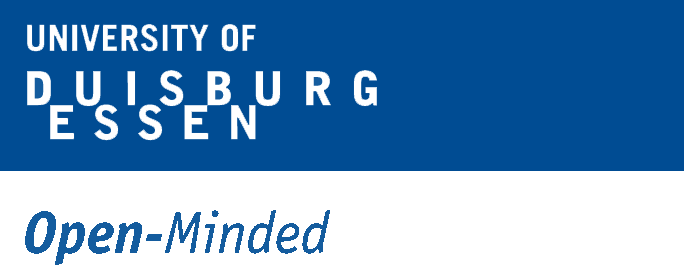 Maßnahmen
Konzentration auf Auslandspraktikum
eigenes Stipendienprogramm der UDE
eigene Stipendienlinie für Lehramts-Studierende
www.uni-due.de
Universität zu Köln
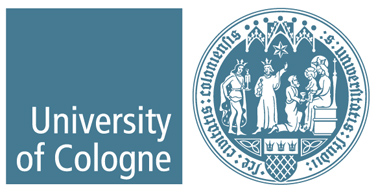 gehört zahlenmäßig zu den größten Unis in Deutschland
starker Fokus auf Forschung
ca. 49.000  Studierende (WiSe 2014/2015)
6 Fakultäten mit sehr spezifischen Fächerkulturen
ca. 10.000 Lehramtsstudierende
Auslandsmobilität zahlenmäßig o.k., aber prozentual verbesserungswürdig
Universität zu Köln
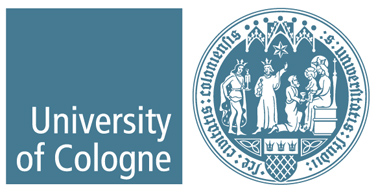 seit 2013 Internationalisierungsstrategie
Ziel: 50 % der Studierendenschaft mit Auslandsmobilität
Ableitung von Fakultätsmaßnahmen
Begleitung zur Umsetzung durch Audit und Re-Audit
Modellakkreditierung (mit Internationalisierungsindikatoren)
breites Portfolio für die einzelnen Fakultätskulturen: Modelle für Sommerschulen, Praktika, Forschungsarbeiten, Exkursionen, Schnuppertage
Steigerung der Zahlen
z.B. GoOut-Kampagne, um gezielter Zielgruppen zu erreichen
gemeinsames Modul mit Professional Center
Universität zu Köln
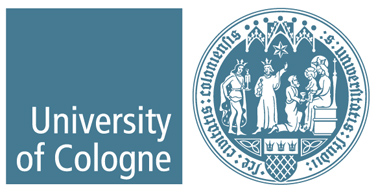 Herausforderungen:

stärkerer „Zwang“ zur Erhebung von belastbaren Zahlen
Wie erheben wir kurze Maßnahmen? Messen Erfolge und Zielvereinbarungen? 
Zahlen  vs. Qualitätssicherung
Teilhabe an Mobilität? Welche Faktoren <-> UDE?
Fokus auf Struktur, nicht primär auf finanzieller Förderung
Wie messen wir den Erfolg von Kurzzeitmaßnahmen?
Wie gehen wir Beratung an?